Figure 1 Relationships among aberrant behavior, abuse, and addiction in total pain population.
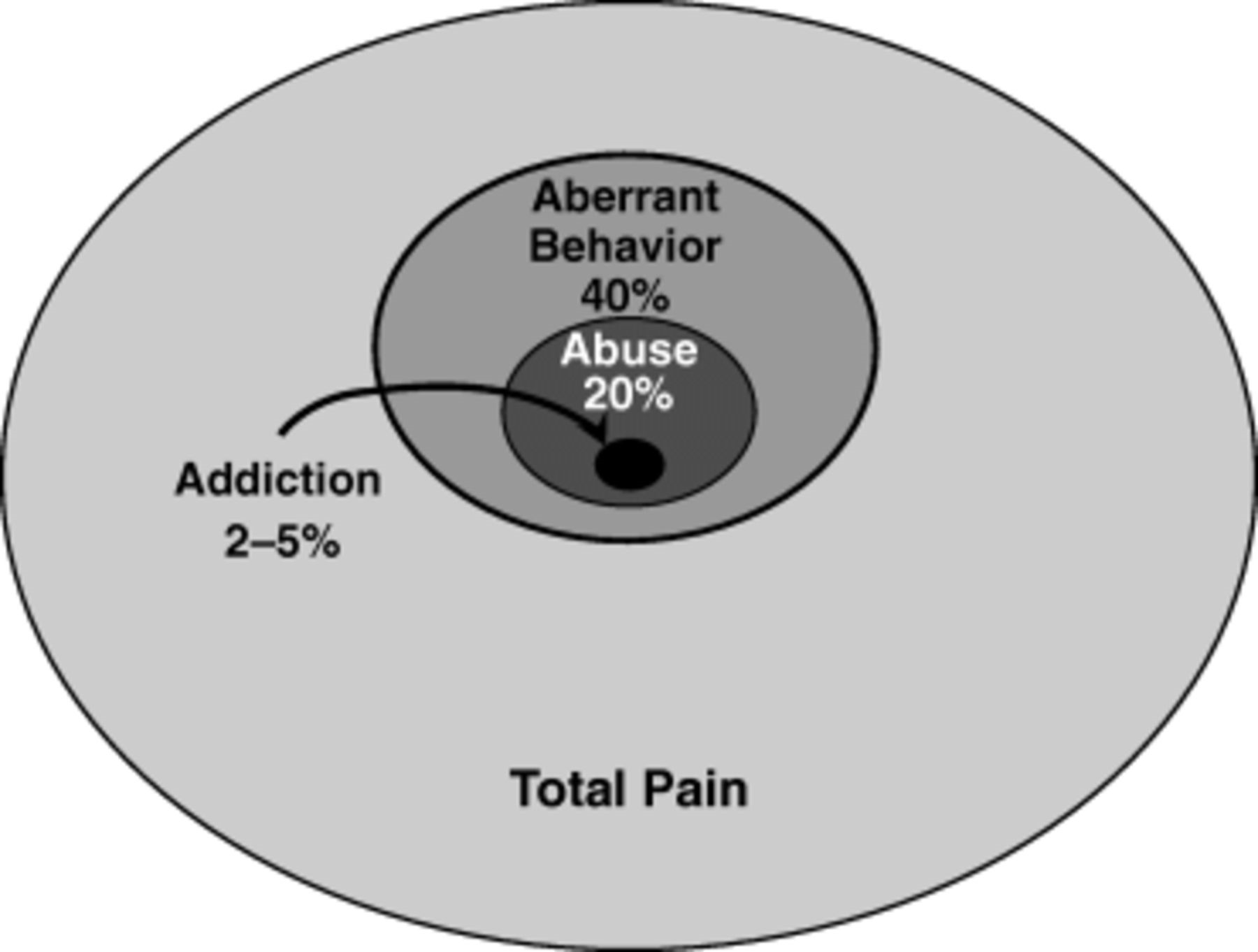 Pain Med, Volume 6, Issue 6, November 2005, Pages 432–442, https://doi.org/10.1111/j.1526-4637.2005.00072.x
The content of this slide may be subject to copyright: please see the slide notes for details.
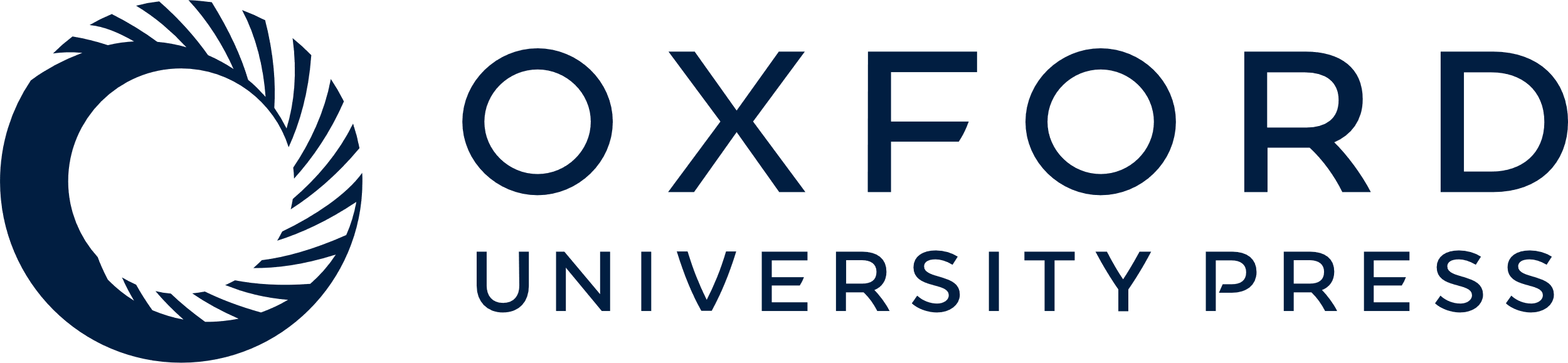 [Speaker Notes: Figure 1 Relationships among aberrant behavior, abuse, and addiction in total pain population.


Unless provided in the caption above, the following copyright applies to the content of this slide:]